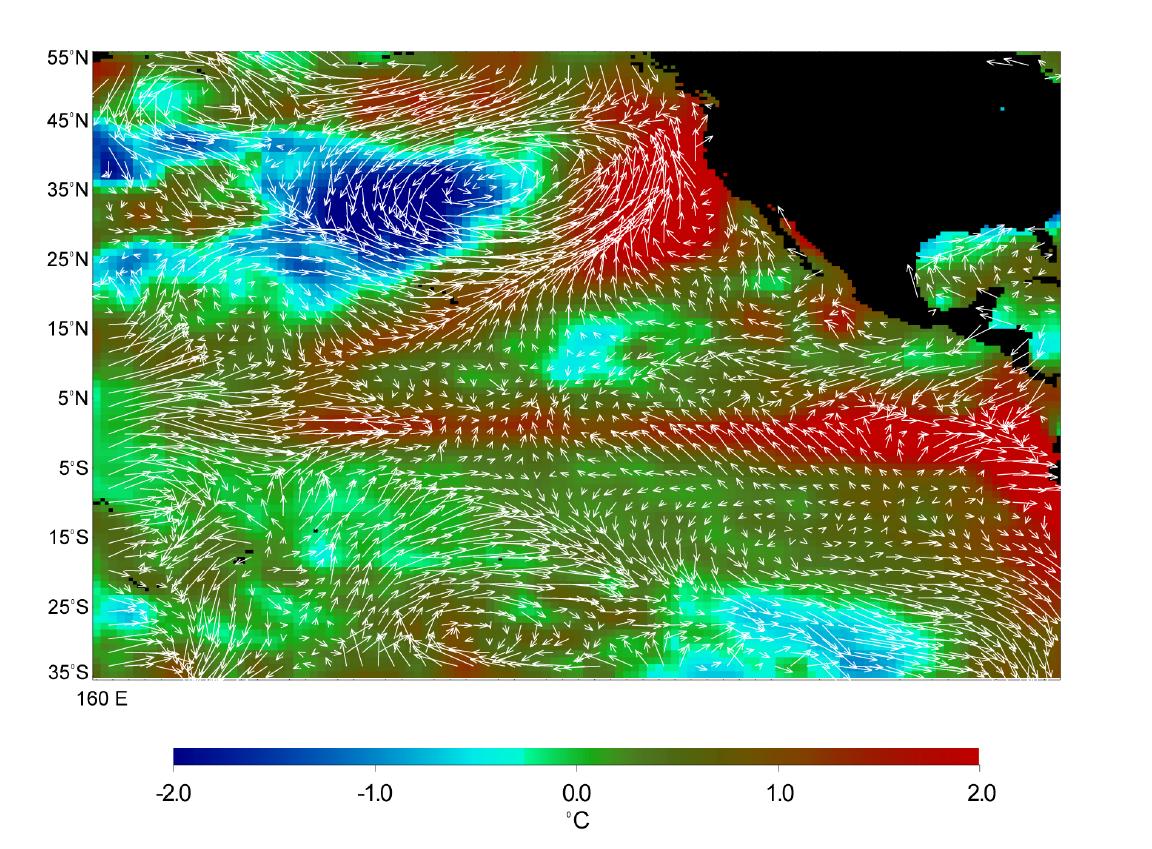 UNCERTAINTY IN DETECTING HISTORICAL OCEAN CLIMATE VARIABILITY
James Carton (Univ. MD)
Hank Seidel & Ben Giese (TAMU)
NSCAT Winds, AVHRR SST’ in late May, 1997 (NASA)
[Speaker Notes: SST’ from -2 to 2C.  Suppose the 1997-8 El Nino/La Nina had occurred in  the 1920s.  How well would we have resolved it?]
Summary
Present a plan for evaluating the potential of historical ocean reanalysis

Provide an example: could we have resolved the climate anomalies of the late 1990s if they had occurred earlier in the 20th century?
Sampling Problem
1910-1919
(56,034 profiles)
(1.7M profiles)
1980-1989
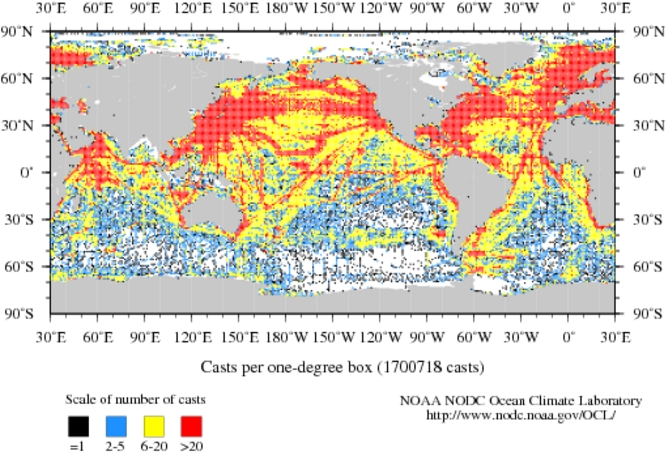 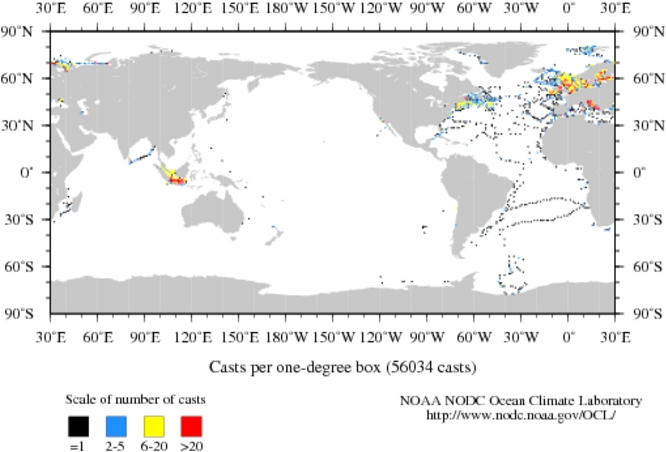 Gradual deepening of the historical profile data
Temperature
Salinity
Data from WODB-2009 (total: 7x106 )
20CRv2 wind stress curl anomaly in the subtropical North Atlantic (20-40N)
ensemble average
ensemble spread
Time 
[Speaker Notes: (20-40oN, 70oW-10oW)]
Plan
Carry out simulation (Nature Run) forced by 20CRv2 ensemble mean surface forcing 
Sample Nature Run at the locations, depths, times, variables that actually exist in the NODC and ICOADS archives. 
Shift the dates of observations to the 1990s (1927->1997; 1947->1997; 1967->1997, etc)
Assimilate observations into SODA, and use ‘degraded’ surface forcing 
Climatological monthly forcing 
Single 20CRv2 ensemble member
Nature Run(and a comparison to observations)
0/300m heat content  anom. along  Equator
A simulation of the circulation of the global ocean  using a 0.4ox0.25o OGCM  through 1998 driven by 20CRv2 monthly surface fluxes.
Time ->
Colors: Nature Run
Contours: SODA reanalysis
Longitude ->
5 experiments:

1920s
1940s
1960s
1980s
2000s
clim forcing
RMS HC’ (0-300m)  (1995-1999)
Observed
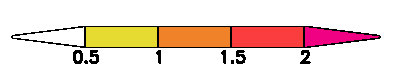 clim forcing
North AtlanticTemp/Sal error (with depth and time)
Experiments
El Nino:    HC’ Sept.-Nov.,  1997
clim forcing
[Speaker Notes: Anomalies in the Indo-Pacific region for September-November, 1997 relative to the base period January 1995-December, 1998.  a) 0/300 heat content and b) SST.  Profile observation coverage during the four months September-November of the corresponding year for each experiment (1927, 1947, 1967, 1997, 2007) is superimposed on heat content.]
Ensemble winds
How good was the 1990s observing system?
El Nino
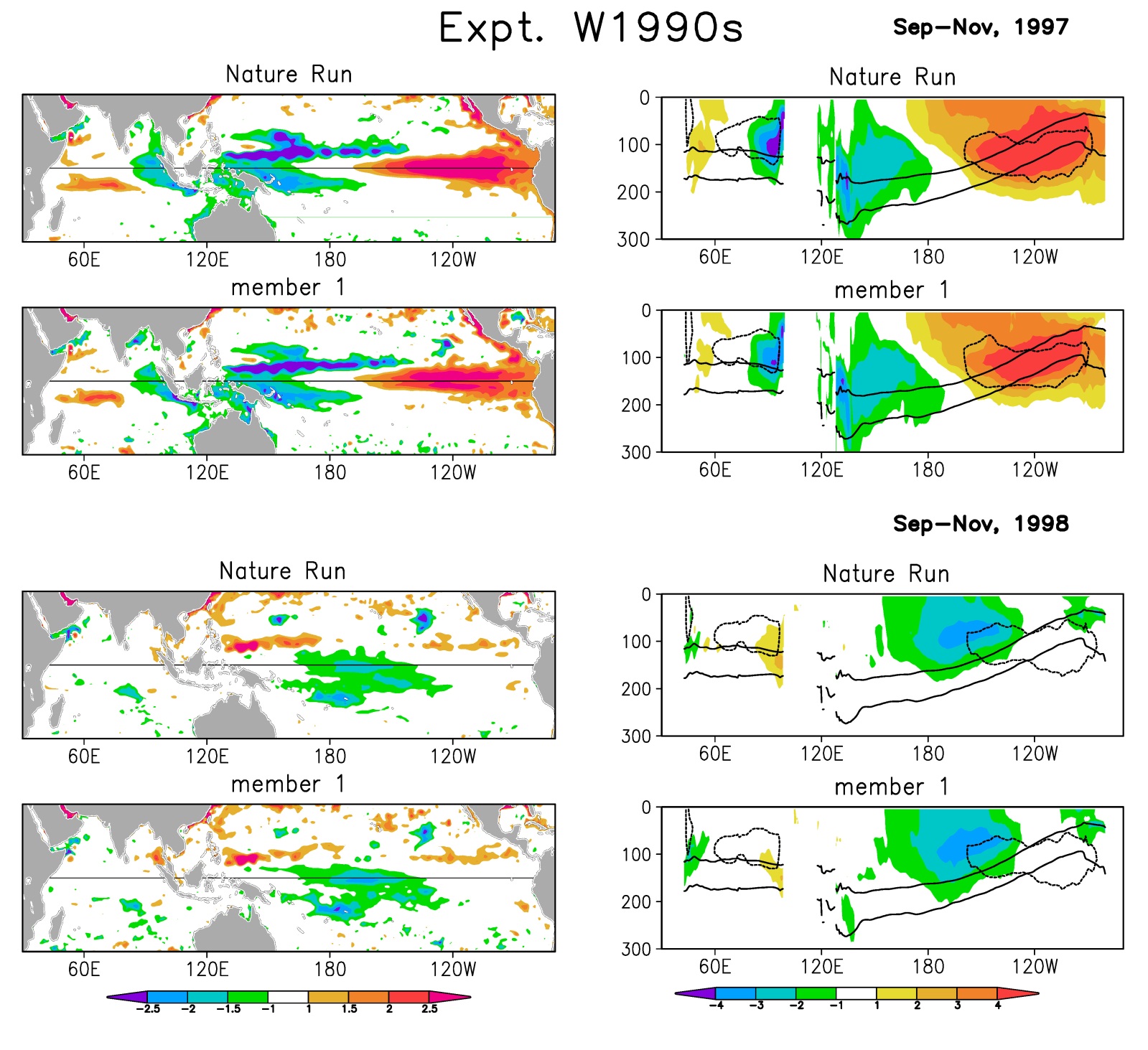 50cm/s contour
Truth
15oC
Our Estimate
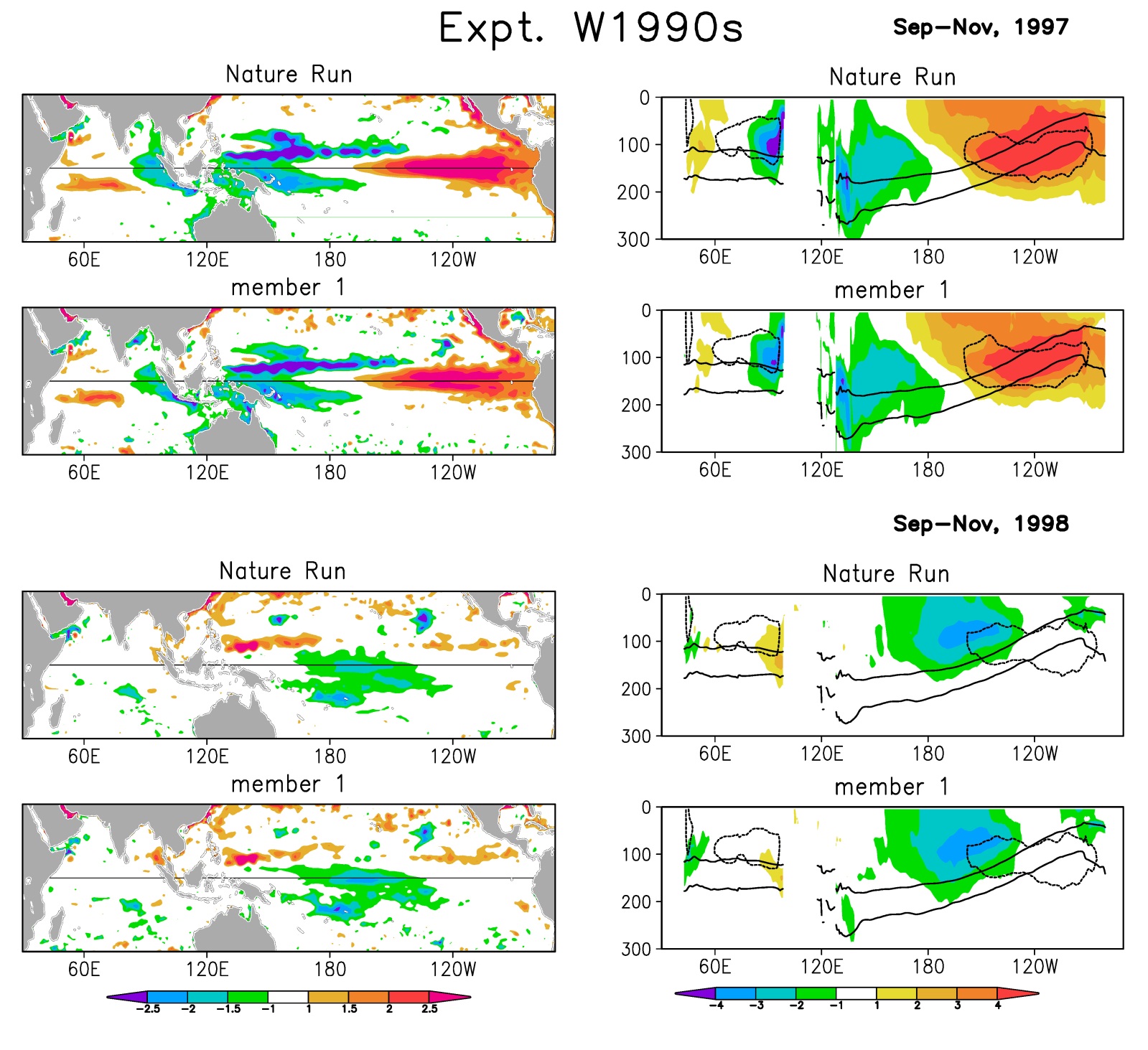 La Nina
Truth
Our Estimate
[Speaker Notes: Figure 9a. El Nino conditions during September-November, 1997 relative to the 1995-6 average for Expt. W1920s in which historical winds are combined with data assimilation.  Uppermost row shows Nature Run.  The lower three rows show results using three different 20Cr2 forcing ensemble members.  0/300m heat content (lefthand panels).  Temperature anomalies (colors) along 0oN (righthand panels).  Depth of the 15oC and 20oC contours are superimposed (solid lines) as well as zonal velocity (50 cm/s contour, dashed).]
Ensemble winds
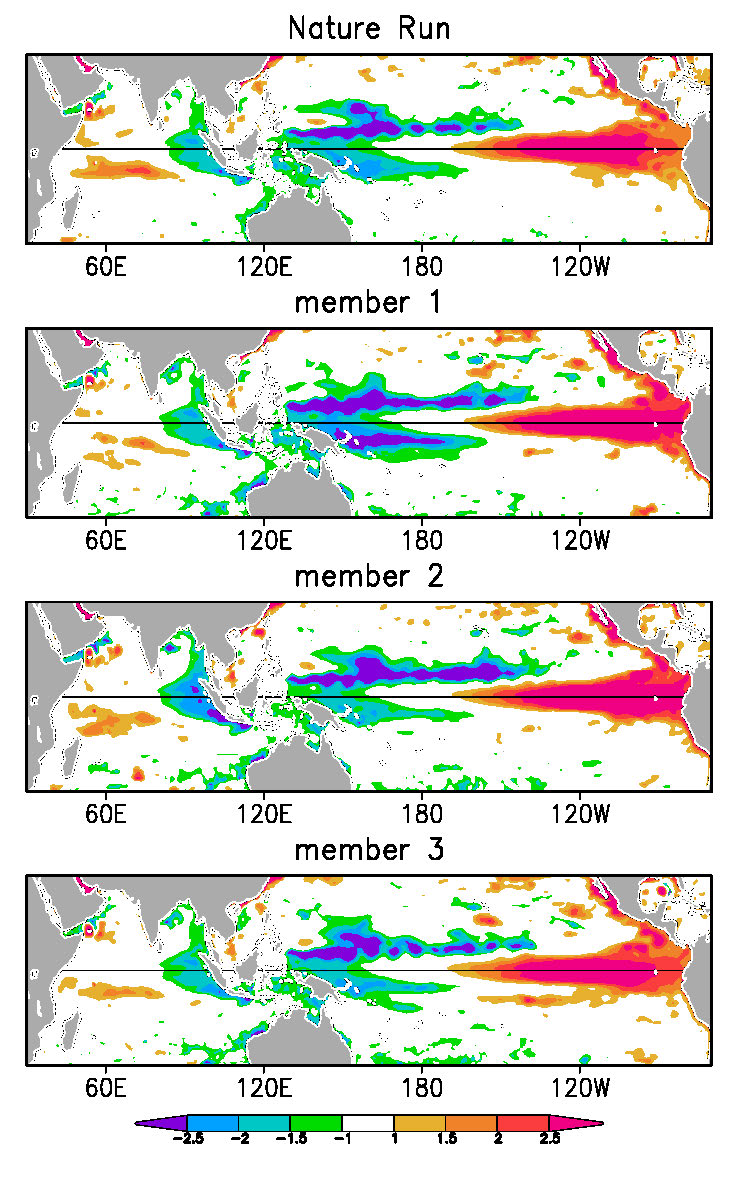 1920s experimentHC’ Sept.-Nov., 1997
Summary
The plan for evaluating the potential of historical ocean reanalysis
Made possible by ensemble atmospheric reanalysis
Improved assimilation methods, e.g. coupled assimilation, may offer additional potential
Could we have resolved the climate anomalies of the late 1990s if they had occurred earlier in the 20th century?
prior to the ~1960s the historical observing network alone provided limited information.
20Crv2 winds and fluxes dramatically improves our estimates prior to the 1940s (however, 20CRv2 uncertainty is likely underestimated in tropics)
Carton, Seidel, and Giese (JGR, Feb 2012)